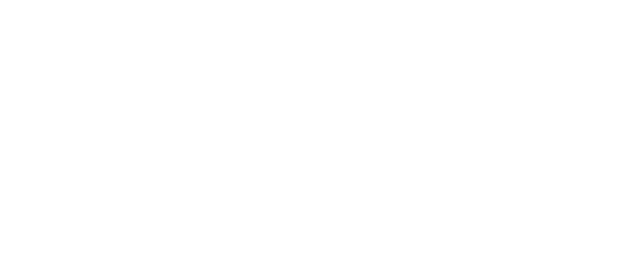 Alimentation et développement durable
Les partenaires de cette action
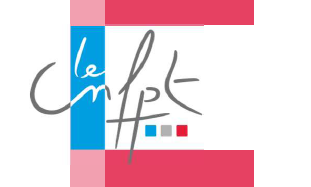 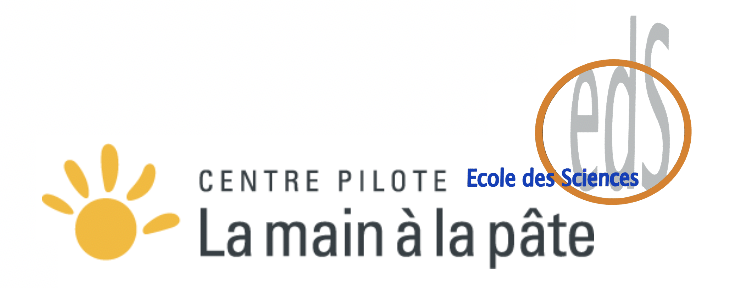 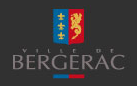 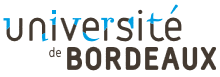 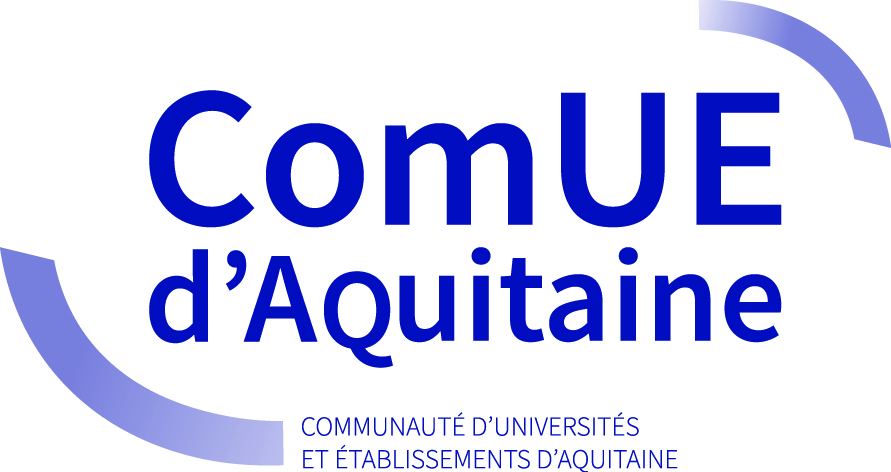 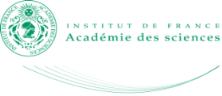 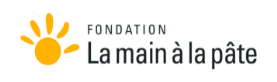 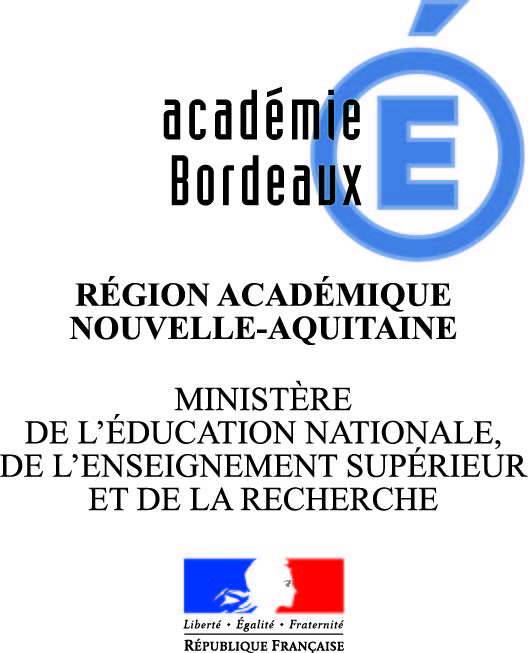 03/12/2019
Alimentation et développement durable                                             Bergerac
La Maison pour la science en Aquitaine
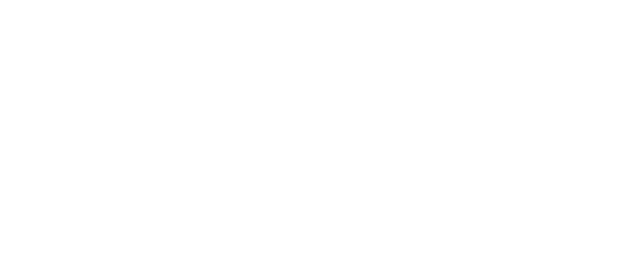 http://www.maisons-pour-la-science.org/aquitaine
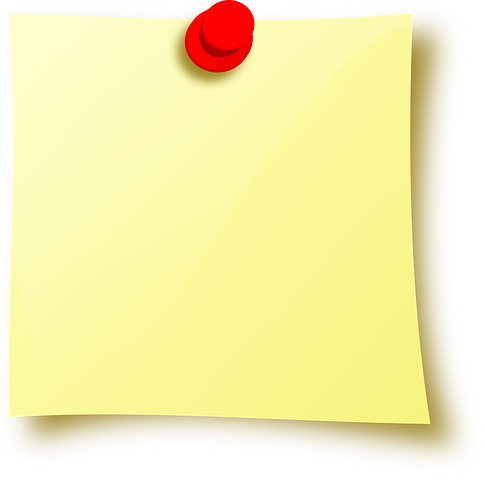 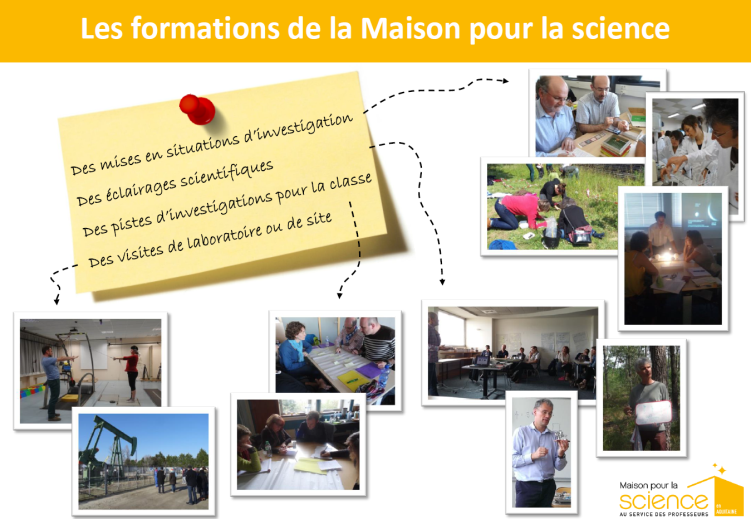 Un  réseau piloté par 
 La main à la pâte
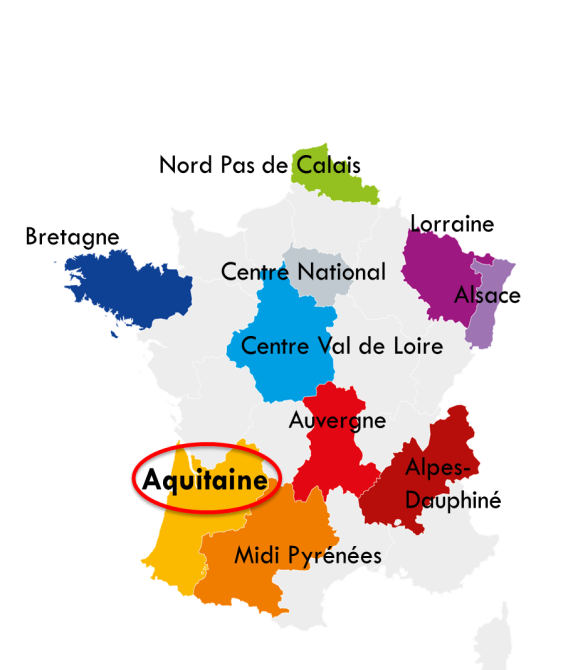 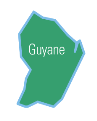 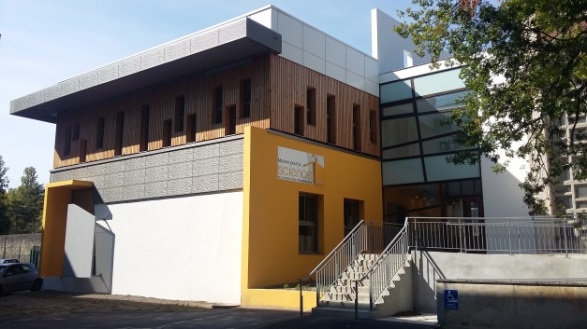 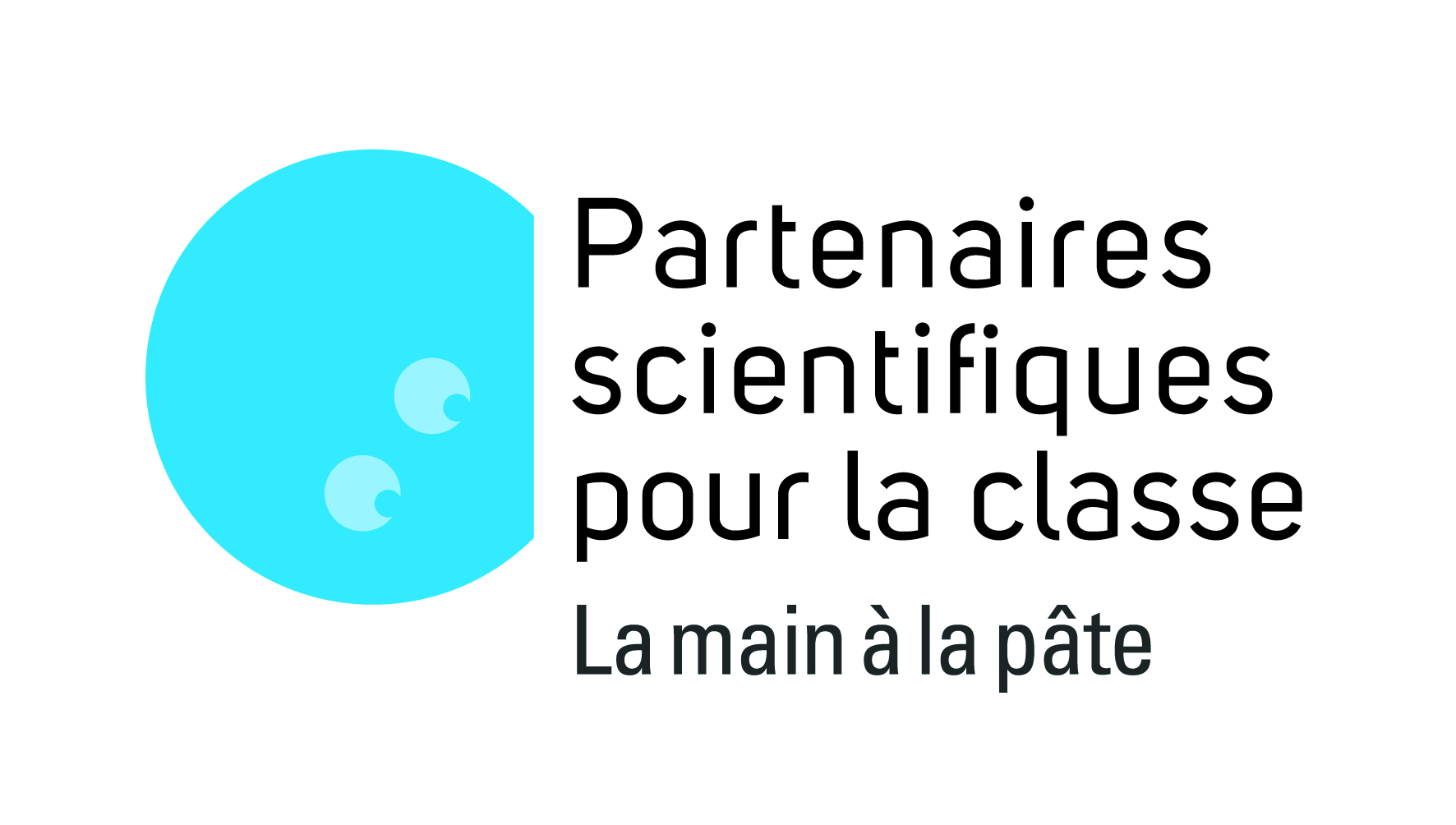 Accompagnement scientifique de professeurs des écoles
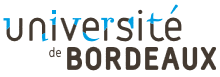 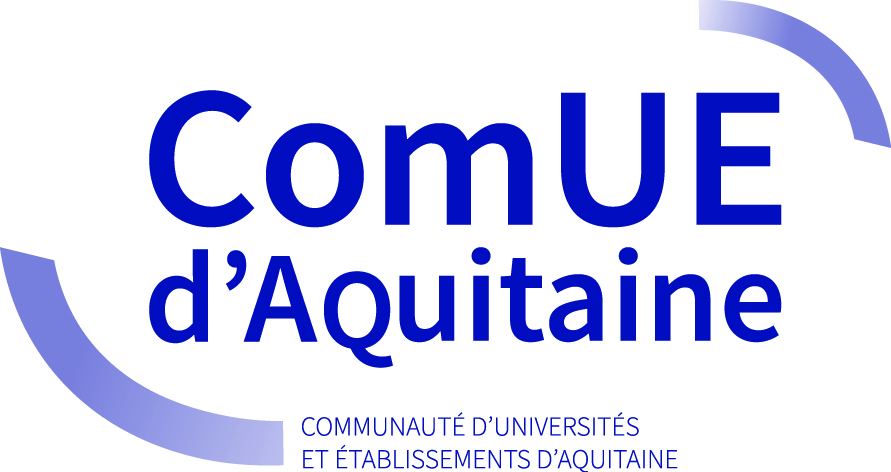 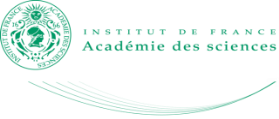 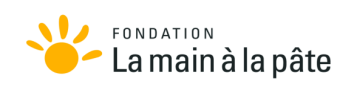 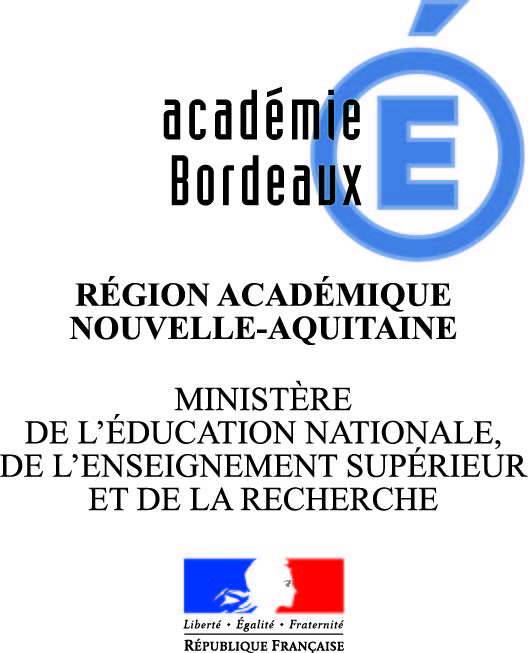 [Speaker Notes: Implantée au cœur d’une université, la Maison pour la science est un lieu original, ouvert et accueillant, au service des professeurs du premier et du second degré où il est agréable de se former au contact d’une science et une technique vivantes, celles des laboratoires de recherche et des entreprises.
 
Un collectif de scientifiques et de pédagogues, aux compétences complémentaires et variées, y est animé d’une même ambition : travailler en équipe pour imaginer, au bénéfice des professeurs et de leurs élèves, un enseignement des sciences attrayant, dynamique et de qualité,  riche de multiples contributions.]
Point logistique
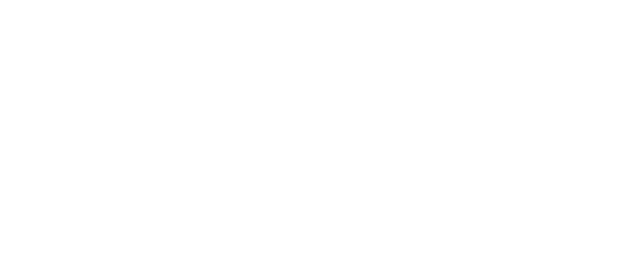 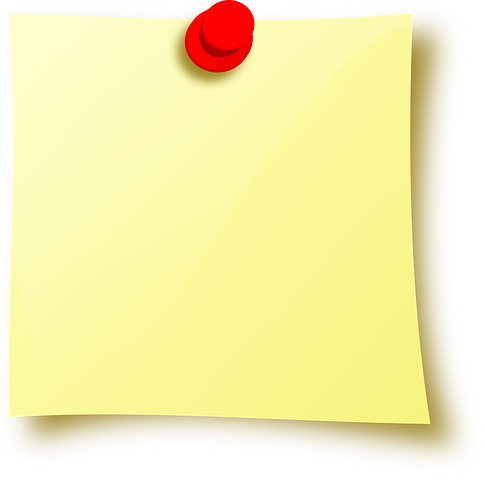 Émargement 
Activité brise-glace: Retrouvez votre paire!
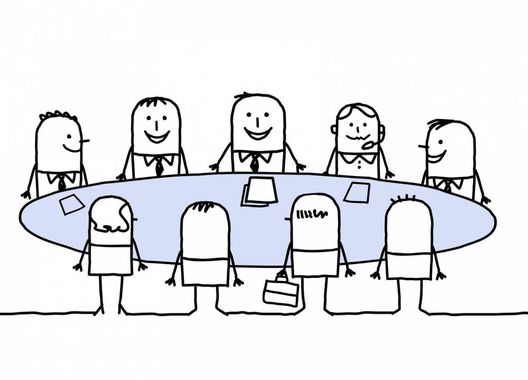 Présentation des participants à partir des cartes de  l’activité brise-glace
03/12/2019
Titre de l’action         lieu
Alimentation et développement durable                                             Bergerac
Eclairage scientifique
Recyclage de la matière organique
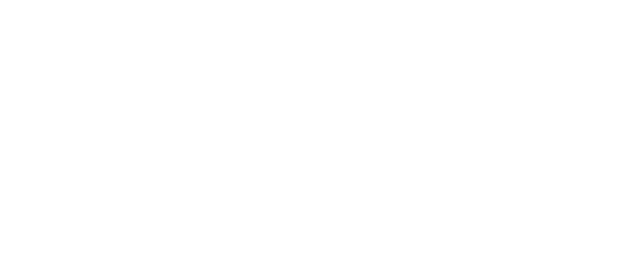 Matière organique
Matière minérale
Matière produite par les êtres vivants
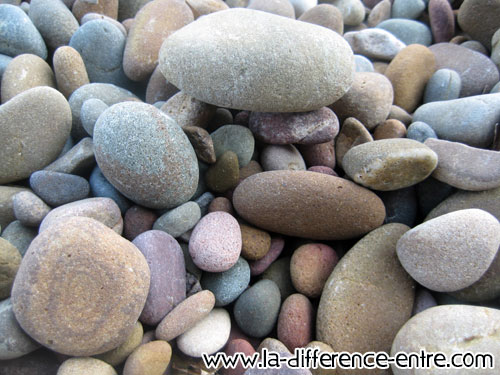 Galets
Quartz
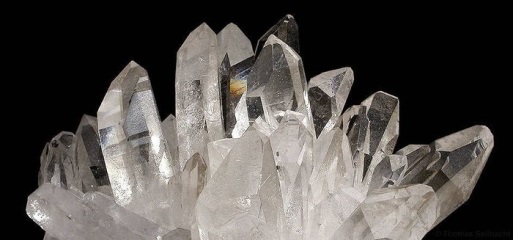 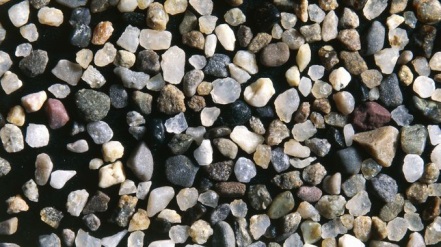 Sable
Riche en éléments chimiques  tels que Carbone, Hydrogène, Oxygène, Azote (N)
Riche en éléments chimiques tels que Silicium, Calcium, Sodium…
03/12/2019
Alimentation et développement durable                                             Bergerac
matière organique/ matière minérale dans un sol
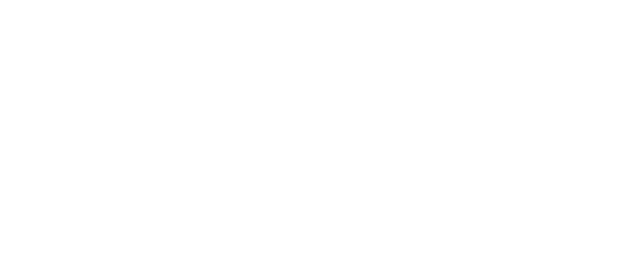 Atmosphère
Restes
 d’animaux
Débris de végétaux
humus
La litière
Matière organique
sol
Matière minérale
Sous-sol
roche
Fragments de roches
03/12/2019
Alimentation et développement durable                                             Bergerac
Recyclage de la matière organique
saprophages (consommateurs I)
microflore humifiante : bactéries et champignons
microphytophages (consommateurs II)
parasites,  prédateurs, microphytophages (consommateurs II)
microflore minéralisantes : bactéries et champignons
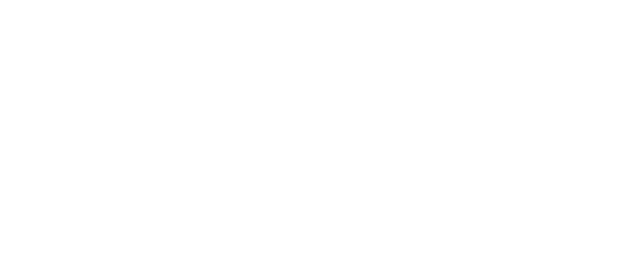 cadavres
excréments
Êtres vivants du sol
litière
bois mort
racines
matière organique morte
Décomposeurs
humification
HUMUS
Minéralisateurs
minéralisation
Matière minérale
03/12/2019
Alimentation et développement durable                                             Bergerac
[Speaker Notes: NB : la pédofaune et la faune minéralisent aussi la matière organique -]
Eclairage scientifique
Recyclage de la matière organique
LITIERE
NO-3
NH+4
NH+4
NO-3
X. années
qq. mois
HUMUS
composés humiques
composés humiques
3
1
2
champignons
lombrics
bactéries  ammonifiantes et nitrifiantes
fragments de litière
lessivage des ions
bactéries  aérobies
micro-arthropodes
champignons
bactéries  anaérobies
CO2 : respiration des décomposeurs aérobies
déjections riches en matières organiques
turricules
CO2  et autres gaz: fermentations des décomposeurs
consommation
production
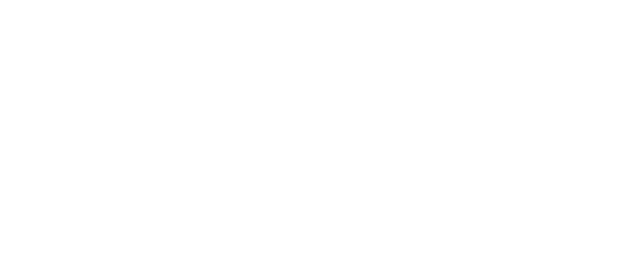 décomposition de la matière organique
1 : fragmentation et début de digestion des feuilles par  les détritivores et les filaments mycéliens
2 :  minéralisation primaire – les décomposeurs aérobies et anaérobies transforment la matière organique en composés humiques (acides humiques,...)
3 : minéralisation secondaire= minéralisation retardée de l’humus 
remarque : les détritivores consomment de grandes quantités de bactéries
03/12/2019
Alimentation et développement durable                                             Bergerac
Recyclage de la matière organique : bilan
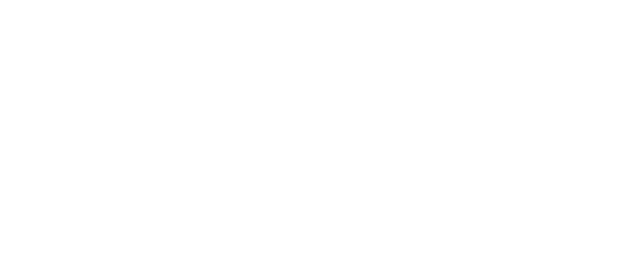 Photosynthèse
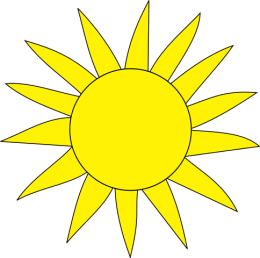 Matière organique
Matière organique
humus
Êtres vivants décomposeurs et minéralisateurs
Matière minérale
sol
Fragments de roches
Matière minérale
roche
03/12/2019
Alimentation et développement durable                                             Bergerac
Et en classe…
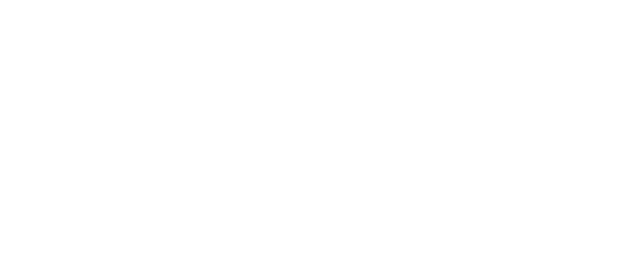 Quels dispositifs pouvons-nous utiliser pour « questionner le monde de la matière » et 
« expliquer l’origine de la matière organique des êtres vivants et son devenir »
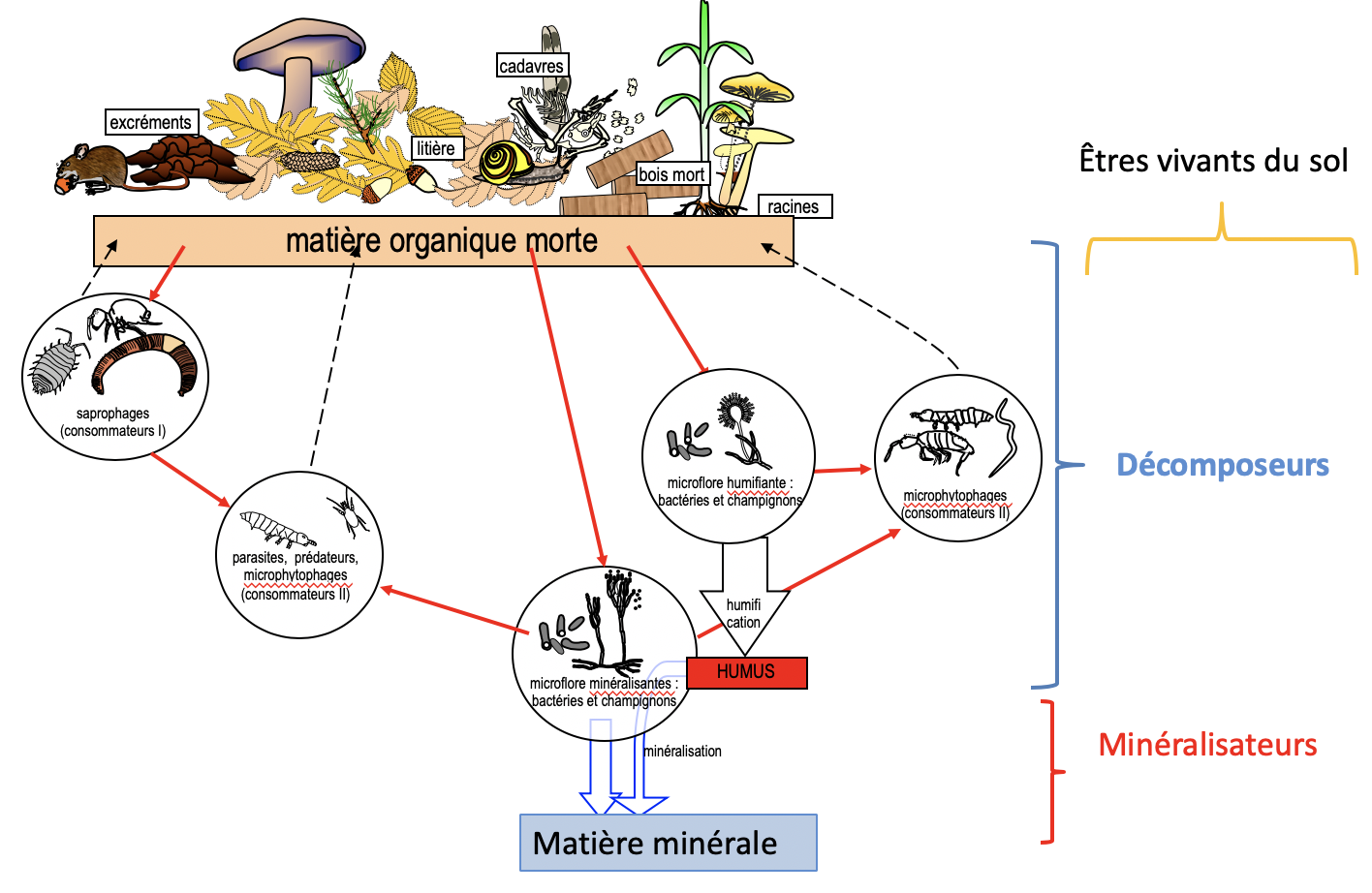 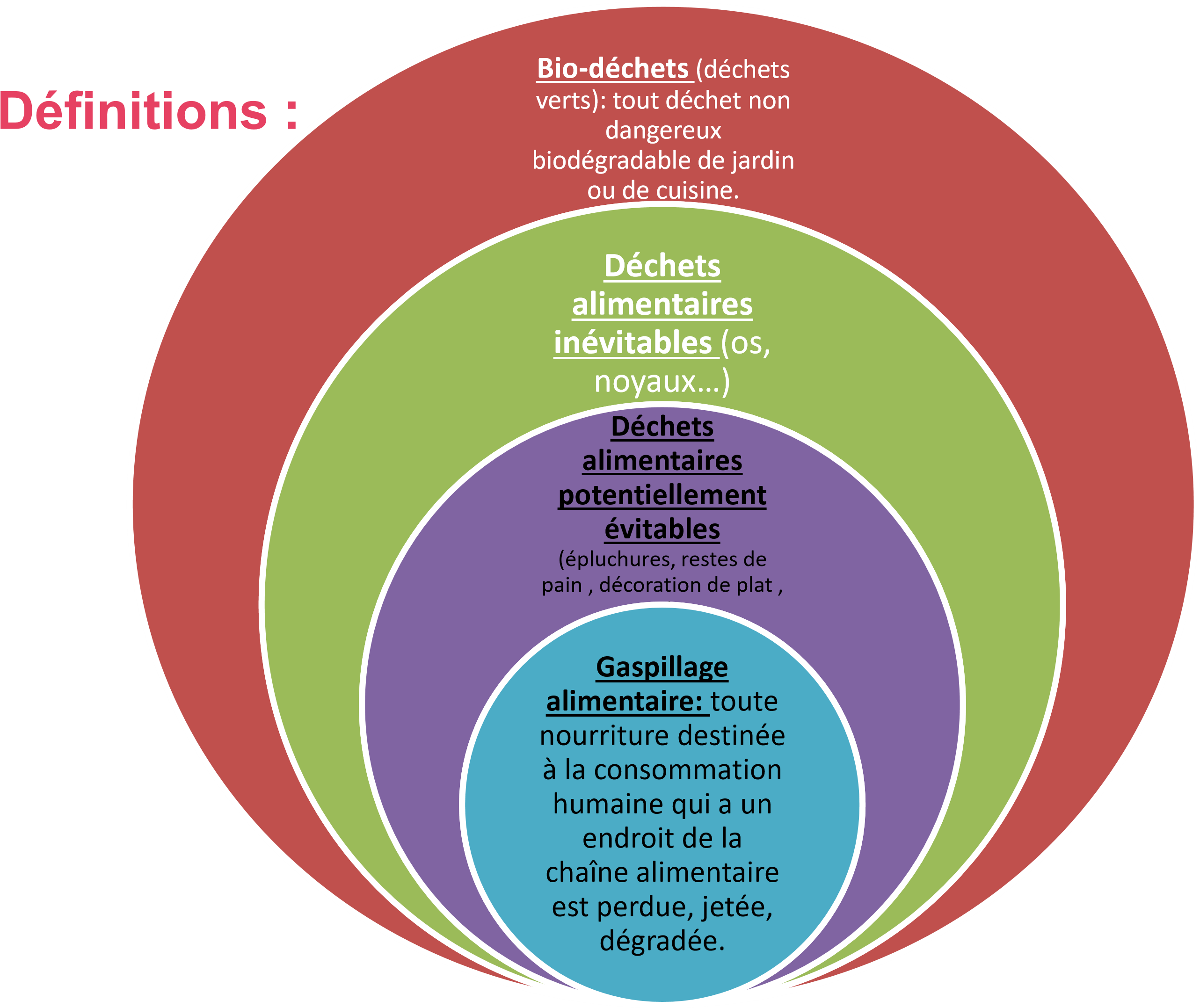 À quel type de déchets pouvons nous nous attaquer?
03/12/2019
Titre de l’action         lieu
Alimentation et développement durable                                             Bergerac
[Speaker Notes: Devenir de la matière organique n’appartenant plus à un organisme vivant. Le sol abrite des êtres vivants qui, au travers de réseaux alimentaires, transforment les restes d’organismes vivants en matière minérale. Le rôle des décomposeurs]
Qu’est-ce qu’un vermicomposteur?
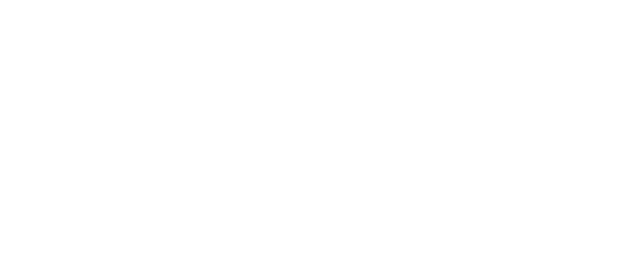 Que trouve-t-on à l’intérieur?

Par groupe de 3 ou 4, vous prélèverez un échantillon et l’observerez 
à l’aide de loupes à main et binoculaires.
Photographiez ou dessinez ce que vous voyez.
À l’aide de la clé, déterminez les animaux du sol que vous avez 
observé.
Qui est mangé par qui?
03/12/2019
Titre de l’action         lieu
Alimentation et développement durable                                             Bergerac
Pistes d’activités.
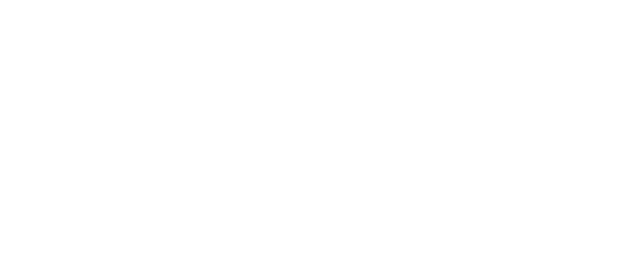 Au cycle 2
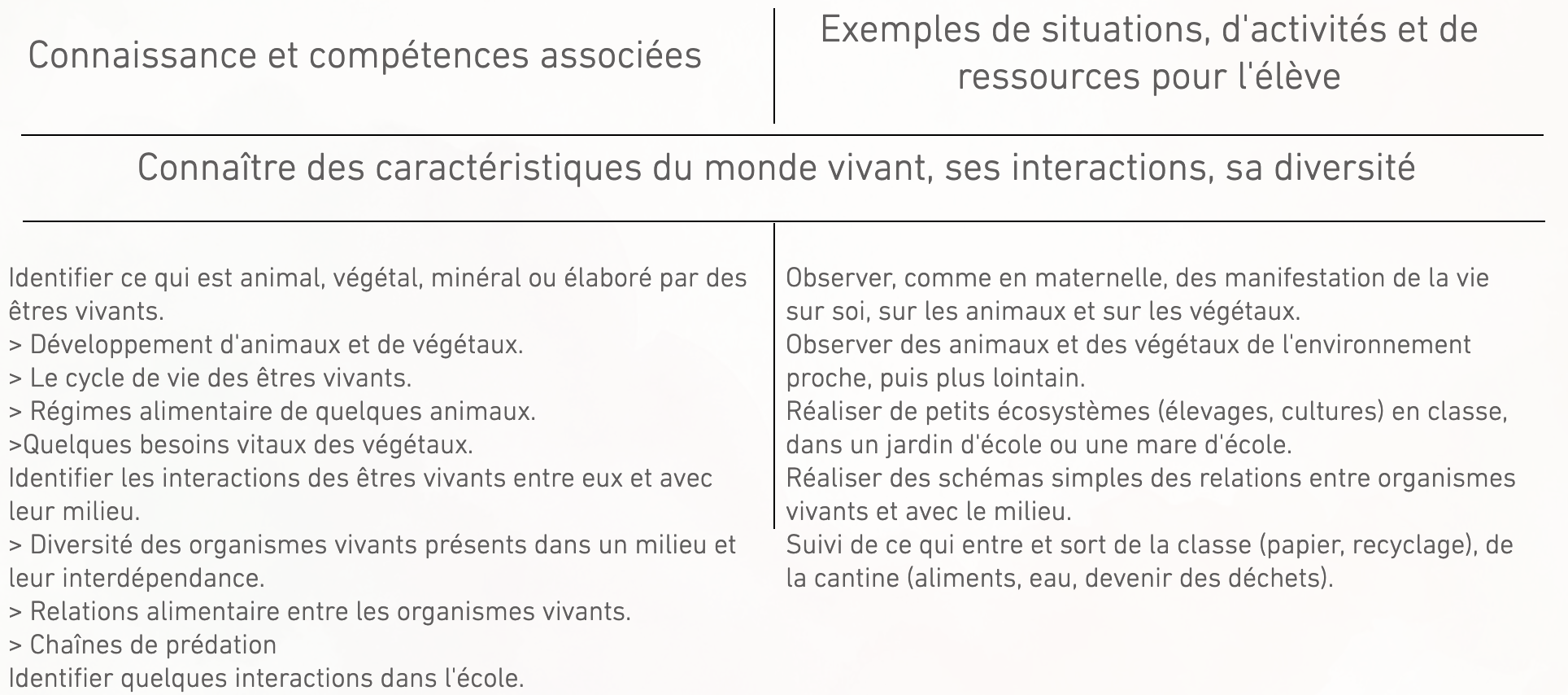 03/12/2019
Titre de l’action         lieu
Alimentation et développement durable                                             Bergerac
Pistes d’activités.
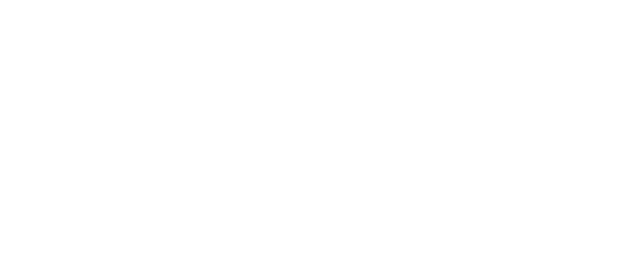 Au cycle 3
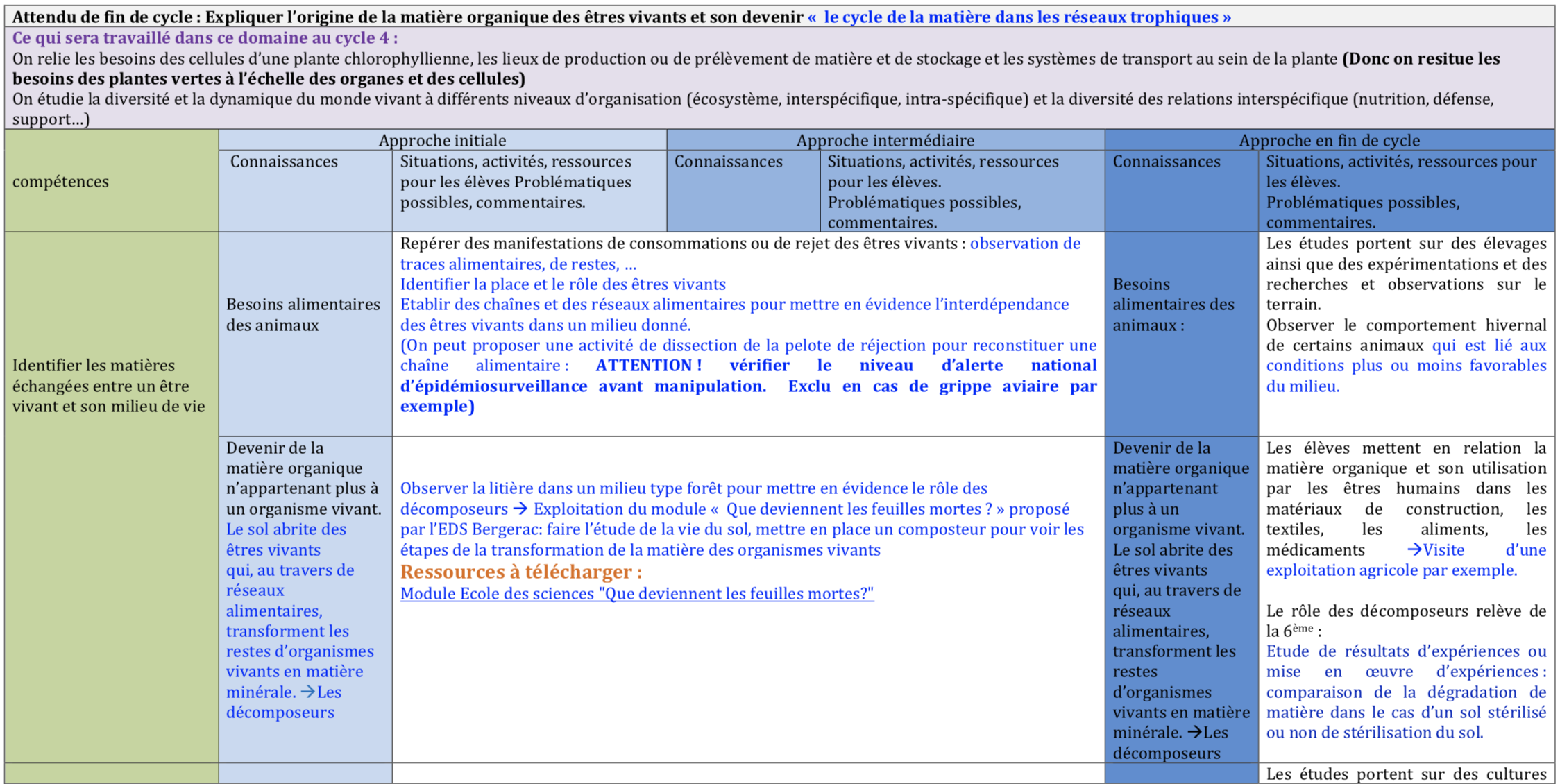 03/12/2019
Titre de l’action         lieu
Alimentation et développement durable                                             Bergerac
Pistes d’activités.
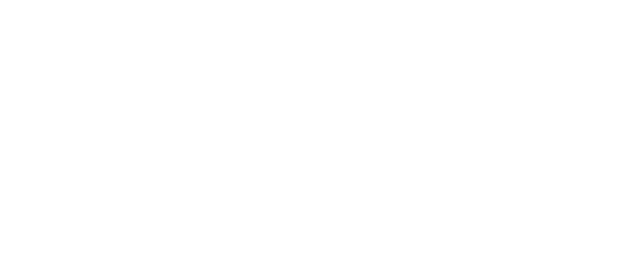 Des ressources sur le site de l’EDS…
03/12/2019
Titre de l’action         lieu
Alimentation et développement durable                                             Bergerac
Un site Internet pour connaitre notre offre et pour s’inscrire aux actions. Il est nécessaire de créer un compte pour participer aux actions.
Deux espaces numériques
DEVPRO Un espace collaboratif de partage de documents  et de discussion pour chaque action.
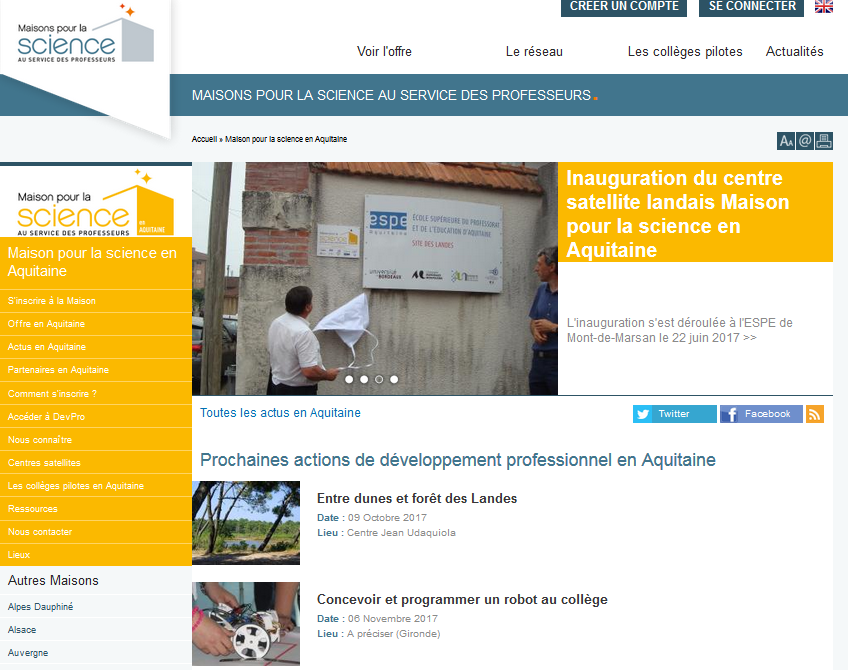 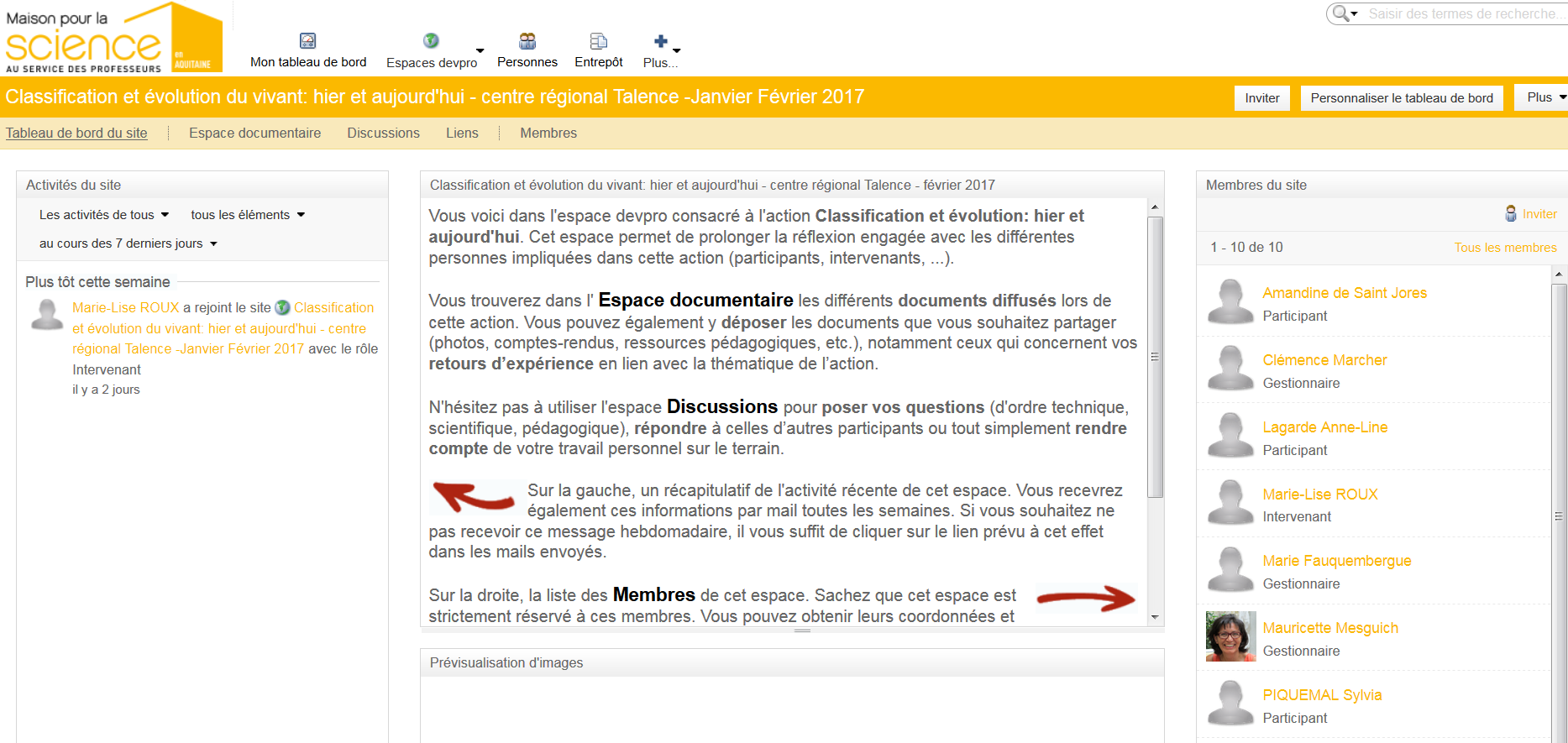 Avant de partir ! Votre avis nous intéresse
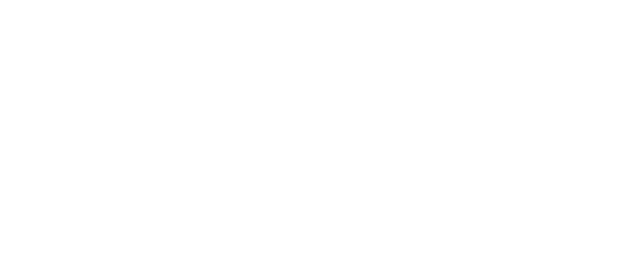 A la fin de chaque action, 
un questionnaire de 
satisfaction à remplir en ligne permet d’évaluer
notre action de 
développement 
professionnel.
Questionnaire de satisfaction
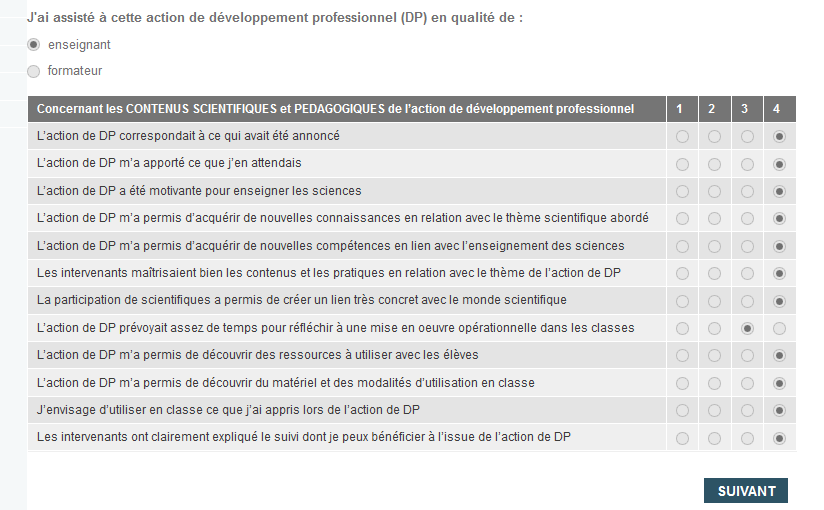 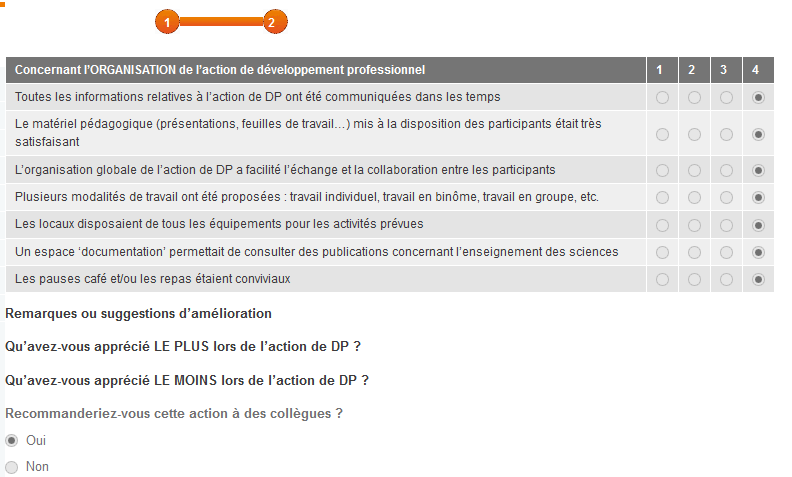 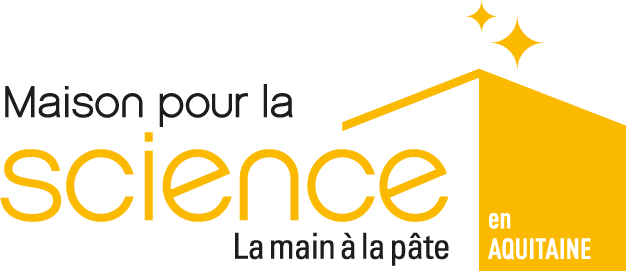 A bientôt !
Prochaine séance le mercredi 12 février 2020